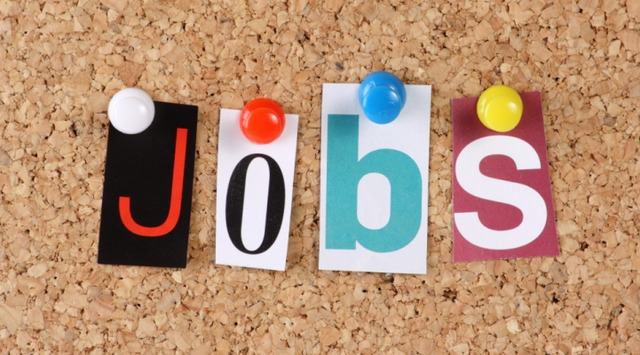 2013年南京市企业职工
敬业度调查报告
南京市总工会、南京领航人才开发有限公司联合课题组
 2013年4月-9月
企业敬业度调研报告
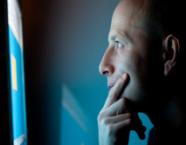 调查目的与方法
报告综述
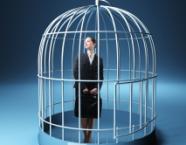 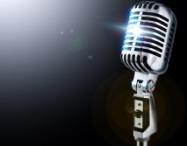 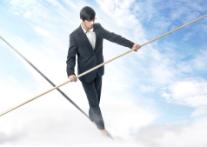 敬业度提升建议
数据分析
3
1
2
4
引言
敬业度是员工留在组织的意愿程度和愿意努力为其工作的程度。 西方大量的研究发现，企业股票增值、实际利润增长以及可持续的发展都来自敬业的员工。北美电器零售商百思买的报告更显示：员工敬业度每提高0.1分（总分为5分）就可以使年销售额增长10万美元。
       南京地区企业与绝大多数中国企业一样陷入了“员工敬业度的沼泽”。一方面，那些不能失去的优秀员工在就业市场上非常抢手，流动性很强；另一方面，那些不太敬业、很难给企业业绩带来贡献的员工，却几乎没有流动。员工敬业度受哪些关键因素影响？企业用工方方、劳动者自身及工会组织又究竟该如何提高敬业度，以促进劳动关系更加和谐？是企业最为关心的话题，也是本调研报告重点探究的问题。
调查目标
在2012年南京市企业敬业乐业度调研的基础上，2013年初，南京市总工会和南京领航人才组成的联合课题组，启动2013员工敬业度调查，旨在：
实时了解南京企业员工敬业度现状，以找到和谐劳动关系的金钥匙；
选择有代表的企业和员工，解开影响南京企业员工敬业度的驱动因素，为南京企业在提高员工敬业度方面提供有价值的建议；
以敬业度作为预测和评价工具，从人员管理的角度出发预测企业未来企业经营状况，同时，以敬业度调研为核心评价企业管理水平，从而准确定位和提升人力资源在组织内的影响力；
从用工企业、劳动者与工会组织三方面共同探讨提升敬业度的新途径、新方法。
项目执行
基本原理
满意度
敬业度
驱动因子
前景感知
基本需求
支持辅导
情感关爱
共同成长
伙伴关系
工作稳定度
组织特征

个人特征

主观评价
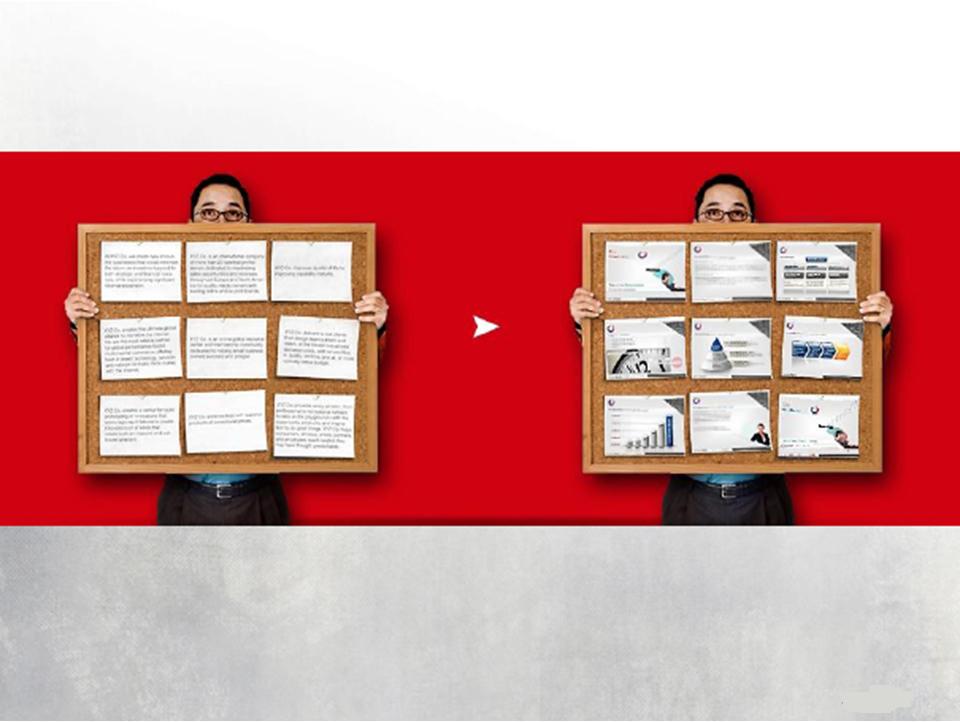 2013年度与2012年度调研方式的差异
深入分析每家企业敬业度
细化行业，集中于制造业
重点在分析原因与制定对策
重点放在一线员工调研
面上数据的收集
行业离散度高，多行业分析
重点在呈现问题
各职能条线受调人员相对均衡
2012年度
2013年度
企业敬业度调研报告
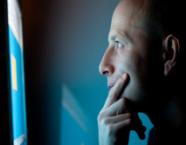 调查目的与方法
报告综述
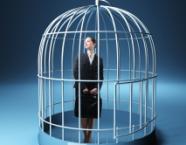 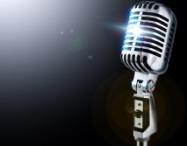 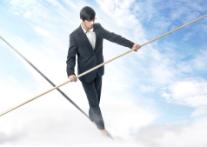 敬业度提升建议
数据分析
3
1
2
4
报告综述-调查有效性
共有1162人参与调查，其中有效数据1123人，有效率96.64%。

 质量控制 ： 答卷确认
                       数据完整

（信度：克朗巴赫Alpha系数0.905>0.85，表明问卷信度良好。）
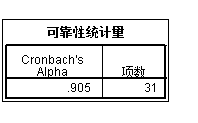 报告综述-样本代表性1
参与调研企业的样本特性
覆盖：
——性质：国企、民营企业、外资、港澳台等
——规模：100人以下至3000人以上
——行业：集中在汽车、电力设备、装备等制造业及IT行业
——岗位：涉及企业内生产、销售、采购、行政、人事、管理等多个岗位
企业特征
企业特征
报告综述-样本代表性2
报告综述-样本代表性2
参与调研个人的样本特性
参与人数：1162人，有效1123人。
覆盖：
——年龄：16岁至50岁以上
——学历：小学以下，至研究生以上
——本企业工作时间：1年以下，至10年以上
——月收入（全）：最低工资至8000元以上
个人特征
个人特征
个体主观评价1
超过七成的被调查者对收入不满意，很满意的仅占2.8%。
一半以上的被调查者对前景的感知是积极的。
个体主观评价2
五成以上的被调查者认为自身压力非常大或比较大，感觉压力不大的只有4%。
有近六成的被调查者感觉工作有较高的稳定度。
企业敬业度调研报告
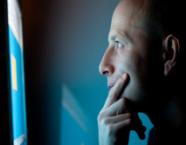 调查目的与方法
报告综述
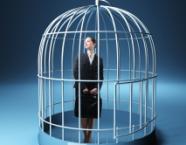 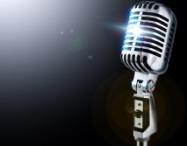 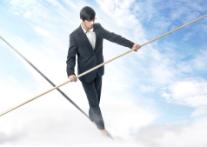 敬业度提升建议
数据分析
3
1
2
4
数据分析
A      整体情况分析
          整体敬业度
           敬业度所占比例
           敬业度因素分析
           
           
 B   特征分析
         个人特征
          企业特征
C   问卷问题分析
            表现最佳/最差的五个问题
           表现最差的问题分析
报告综述-调查发现
一、本年受调研对象敬业度相比较2012年调研对象有所下降
        通过调查分析发现：2013年调研对象整体敬业度3.65分（百分数得分73分），相比2012年同期的3.91分（百分数78.2分），整体敬业度相比较去年有所下降，但仍然高于全国平均水平67%（2012年相关机构全国调研数据）。利用层次分析法，进一步发现：2013年，低敬业度占所有员工的比例为8.1%，较2012年有所升高，高敬业度占所有员工的比例为29.8%，较2012年有所降低。针对以上调研数据的成因分析：
本年度制造型企业在整体受调研对象中占比较大，整体效益受宏观环境影响较大，波及到员工收入水平和前景感知；
受调研的新生代及职业壮年期员工比例较去年增大，这部分人群对组织文化氛围、直线经理的领导力、个人学习成长空间等更为敏感；
A  整体情况分析
整体敬业度（满分为100）
2013年整体敬业度百分比得分为73分
相比2012年同期，整体敬业度下降4.7个百分点。其中，“共同成长”驱动因子下降7.8个百分点，最为明显。
受2013年整体经济环境影响，企业利润减少，培训、学习等成长机会减少，员工整体敬业度有所降低。
A  南京企业员工敬业度整体情况分析2
A  整体情况分析
2013年，高敬业度者降低1.4个百分点，低敬业度者上升0.4个百分点。
A  整体情况分析
敬业度因素分析
敬业度因素中，“情感关爱”因素得分最高，说明被调查者常通过个人关系等非组织形式从团队中寻求他人帮助。
        而“共同成长”、“支持辅导”、“伙伴关系”得分较低，说明更多的被调查者 认为，很少能感受到组织对员工提供的帮助，或是很少能感受到组织和员工积极合作关系的建立。
A  整体情况分析
从左图来看，支持辅导和共同成长的低分者均在10%左右，明显高于其他三项。
       表明公司给予员工发展空间与员工共同成长方面有很大提升空间。
报告综述-调查发现
二、职工敬业度与其受教育程度正相关
相比较2012年，今年调研对象受教育程度对敬业度的影响更加显著，已成正相关趋势，高中\职高中技员工整体敬业度偏低，其后学历越高敬业度逐渐趋高。
报告综述-调查发现
三、职工年龄和司龄与敬业度没有明显相关性，但仍呈现一定规律
（1）今年调研数据中，年龄在31-40岁之间的的职工，敬业度水平最低，因为该年龄段职工对职业发展、薪酬待遇、职业成就等方面诉求较高；
（2）敬业度随职工司龄增长，有逐步下降的趋势。如果企业不做任何干预，员工敬业度的水平会出现阶段性的低潮期。而今年调研中，司龄在7-10年的员工，敬业度水平最低。建议企业在员工入职3～6个月、2年左右、7～8年后的几个员工心里波动的关键时间点给予干预，增强员工心理疏导和职业引导；
报告综述-调查发现
四、职工收入对敬业度的影响明显，但收入期望值的满足程度比实际收入（绝对值）对敬业度的影响更加显著。
在深度调研过程中发现：职工除关注收入的绝对值之外，更加关注收入内部其他职工、外部同行业职工及自我付出/收益的公平性；
职工更加倾向于收入的横向比较（与内外部其他职工比较），较少地使用纵向比较（和自己过往比较）；
除工资等货币收入之外，越来越多的职工关注于企业的综合福利（比如综合保险、休假、住宿、供餐等）
报告综述-调查发现
五、职工敬业度与组织生命周期显著相关。
企业规模对敬业度影响显著，尽管不与人数呈线性相关，但与企业所处的生命周期（经营阶段）显著相关，处于成熟期和创业期的企业员工敬业度相对较高，而处于快速成长期的企业员工敬业度较低，原因分析：
初创型企业主要以人情、人际相关联，有共同的目标，工作方式灵活，故而敬业度反而较高；
快速成长型企业随着外部环境变化，自身变化较多，甚至出现朝令夕改的情况；日常管理中工作关系大大超过人际关系（更重绩效而轻于员工关怀）；职工价值观多元化、管理层级增多，这些都不同程度影响到职工敬业度；
报告综述-调查发现
六、从事不同职业的员工敬业度差别较大，其中采购销售类员工的敬业度最高，而生产一线员工的敬业度最低。
一线员工调研发现，主要敬业度较低的主要原因：
看不到职业发展前景；
收入待遇的不公平感；
不了解工作的最终价值，工作内容单一性，工作成就感与挑战性不足；
对直线经理的管理方式不满；
生产一线
报告综述-调查发现
七、对员工敬业度具有最高影响度的因素并非薪酬公平，而是“我与一个团队的同事们相处十分愉快。”

具有最高影响度的三个因素依次为：Q10（组织氛围）、Q3(待遇回报）、Q15（职业成长）。
C   问卷问题分析
C   问卷问题分析
Q3 企业的福利待遇与我的工作付出相匹配。
 
   此问题与被调查者的个人特征关系较为密切。
   学历为高中、职高、中技，或工作时间为7-10年，或生产一线的工人，或月收入2001-2500元的被调查者此项得分较低。主要反馈：职工认为比其他群体更认为自身工作付出多，但企业福利待遇不能随着付出增加而提升。
   工作地交通状况、工作餐、工作时间、单位住宿、子女入学等非现金福利因素越来越影响到被调查者对此问题的感知。
C   问卷问题分析
Q14  企业会倾听我提出的建议和意见，并及时给予反馈。
   
   此问题与企业特征以及被调查者的个人特征均有较为密切的关系。
   学历为高中、职高、中技，或外资企业、合资企业，或企业规模在100人以下的企业被调查者此项评价较低，主要体现在：公司主动倾听职工意见与声音较少，职工提出的意见与建议经常性石沉大海缺乏有效反馈，采纳员工意见的同时较少给予正向的激励等。
  以人为本，增加员工与企业相互交流的机会，平等对待员工对企业提出的技术改进、管理提升及发展路径的建议，成为企业应加强的重要方面。
C   问卷问题分析
Q4 与企业内部其他岗位比较，我的报酬是公平的。
   
   此问题与被调查者的个人感知关系较为密切。
   对内，企业员工会对各自劳动付出与所得进行衡量；
      对外，员工会进行横向比较，包括实际报酬与内心预期、地区相似岗位之间等。
   完善绩效考核、薪资结构和职位晋升制度，提高一线员工的福利待遇，是较多被调查者提出的增强公平感的途径。
C   问卷问题分析
Q16  企业为职工个人的发展提供了许多的机会。

    此问题与企业特征有较为密切的关系。
    外资企业、合资企业，或企业规模在1000-1999人，或电子信息产业的企业被调查者，更倾向认为企业在给员工提供职业发展方面的机会少。
    部分企业由于模式、制度的经常性变化而产生的员工职责不清或者责权不对等，使得职工产生工作无力感；职业发展通道的“管理岗位独木桥”使得众多高技能人才缺乏职业上升的管道；基层岗位职工普遍反映工作岗位内容枯燥单一，缺乏工作价值感和挑战性。
C   问卷问题分析
Q7  过去的一个月内，我的上级领导在公开场合表扬过我的工作付出与成绩。
    
    此问题与企业特征以及被调查者的个人特征均有较为密切的关系。
    学历为高中、职高、中技，或一线工人，或外资企业、合资企业，初创型和快速成长型企业职工对于领导的表扬与激励尤为看重，而现阶段基层管理者中使用表扬激励的行为很少，职工反馈感觉不到自己是被企业所需要的。
     企业领导与与一线工人或艰苦岗位职工的主动沟通较少，造成员工感知被公开表扬的机会较少，更多的采用指导、命令的方式管理员工，也是造成此项敬业度不高的成因。
企业敬业度调研报告
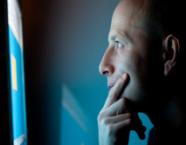 调查目的与方法
报告综述
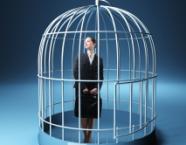 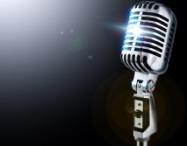 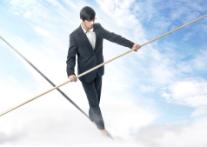 敬业度提升建议
数据分析
3
1
2
4
企业层面敬业度提升建议
一、关注直线经理的领导力
   保持上级管理者的高敬业度，特别加强直线经理自身言传身教的模范作用；
   职工的敬业度是有个体差异的，企业在招聘时应选择接受企业的理念、并且愿意追随这样的理念不断获得成长的员工，这比改造一个员工要容易的多；
   直线经理不仅是团队业绩的管理者，更要成为职工技能的导师和思想方面的“政委”；
   直线经理应主动关注下属，了解工作中可能存在的问题，并及时反馈，帮助而非替代下属建立工作日程，协助下属构建其工作对接的人际网络；
   及时肯定下属的工作成绩和工作价值；
   加强对员工生活上的关爱，拉近彼此距离。
企业层面敬业度提升建议
二、持续关注员工的成长
   企业应建立统一、清晰的愿景，帮助员工形成清晰的工作目标和价值；
   不仅关注员工的工作业绩，也关注员工能力的发展。能够给予下属挑战性工作的机会、工作业绩展示的平台、外出学习的机会等，帮助员工了解自身能力特长，完善自我职业生涯的规划；
   为更多的职工设计职业成长的双通道，即管理通道和专业技术通道，适度增加职工的多能工培养及内部轮岗；
   加强内部沟通协调，为员工创造正式或非正式的机会，使他们相互了解，并及时给予员工正向激励。
企业层面敬业度提升建议
三、加强对职工报酬的引导
    注重整体报酬设计，包含综合福利、培训成长机会、工作环境、组织文化氛围、企业发展前途等等，因为这些都是激励人才的方法，而且这些对于企业来说都是需要投入成本的。一个员工对自己的基本工资不满意，企业应该让他看到自己可以获得的整体报酬。很多时候，把整体报酬和其他公司相比，沟通的语境就会发生改变。
    软性福利等非现金福利已成为员工感知薪酬公平性的重要因素，在软性福利待遇方面，例如，休假制度、福利、加入工会的权利等方面要一视同仁，避免职工不公平感。
    建立公平、公正、公开的业绩评价体系，让敬业的员工及时、有效地得到组织的关注、认可和嘉奖。
职工层面敬业度提升建议
增加与直线经理的沟通，养成主动沟通汇报的习惯，保持与领导的信息对称，可以定期主动获取领导的反馈；
    设法了解上司的工作目标、工作方式、承担的压力及其个人的优缺点，有一个默契配合的领导对个体敬业度和工作效率将会有很大提升；
    可以尝试日常工作中加入一些新鲜元素或者用另外一种方式来对待它。不用坐等待任务降临，尽可以大胆挑战自我，给自己设立更高的要求，探索新项目，设定能够激励自己的任何目标并不断追求；
    待遇与发展少做“横向比较”，多做“纵向比较”。横向比较时不仅要比较劳动报酬，也要看到工作产出、工作内容范畴、工作方式乃至部门、企业平台之间的差异，不能简单比较；纵向比较时多与自身过往发展情况比对，看到自身的成长与进步，避免“贪功冒进”；
谢谢！
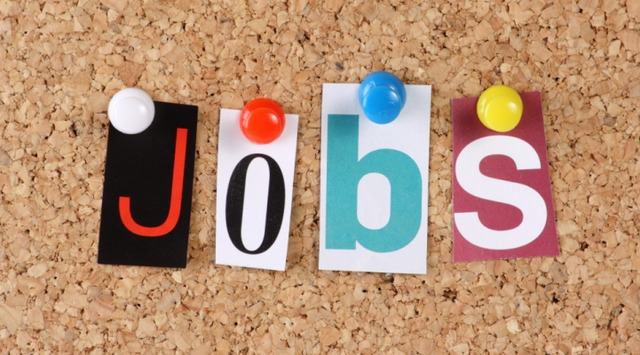